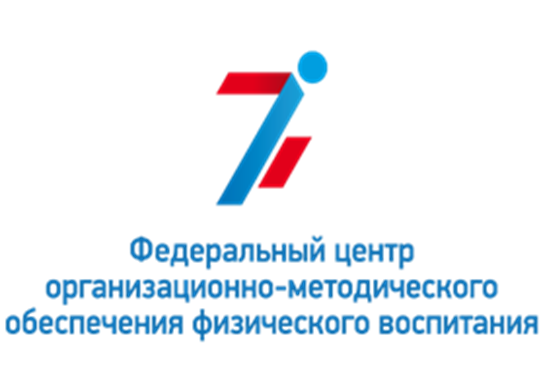 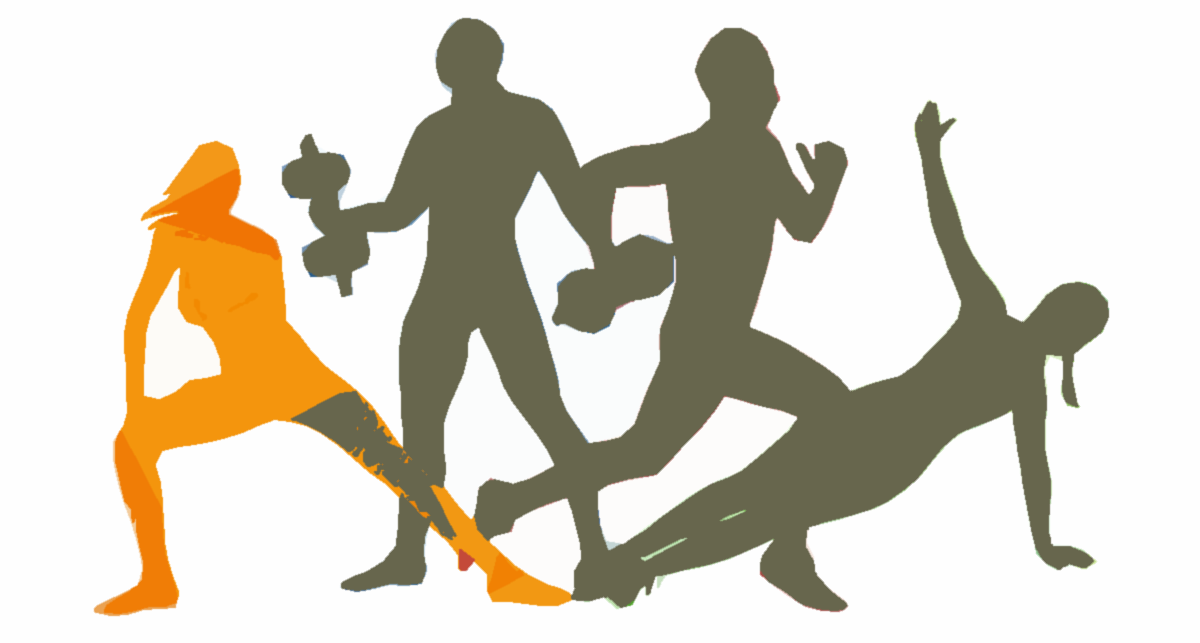 ОБУЧАЮЩИЙ СЕМИНАР
на тему

«Организационно-правовые основы создания студенческих спортивных клубов и их регистрации в реестре ССК»




16.02.2023 г.
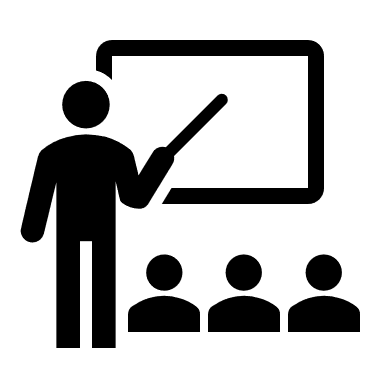 Направления деятельности ССК
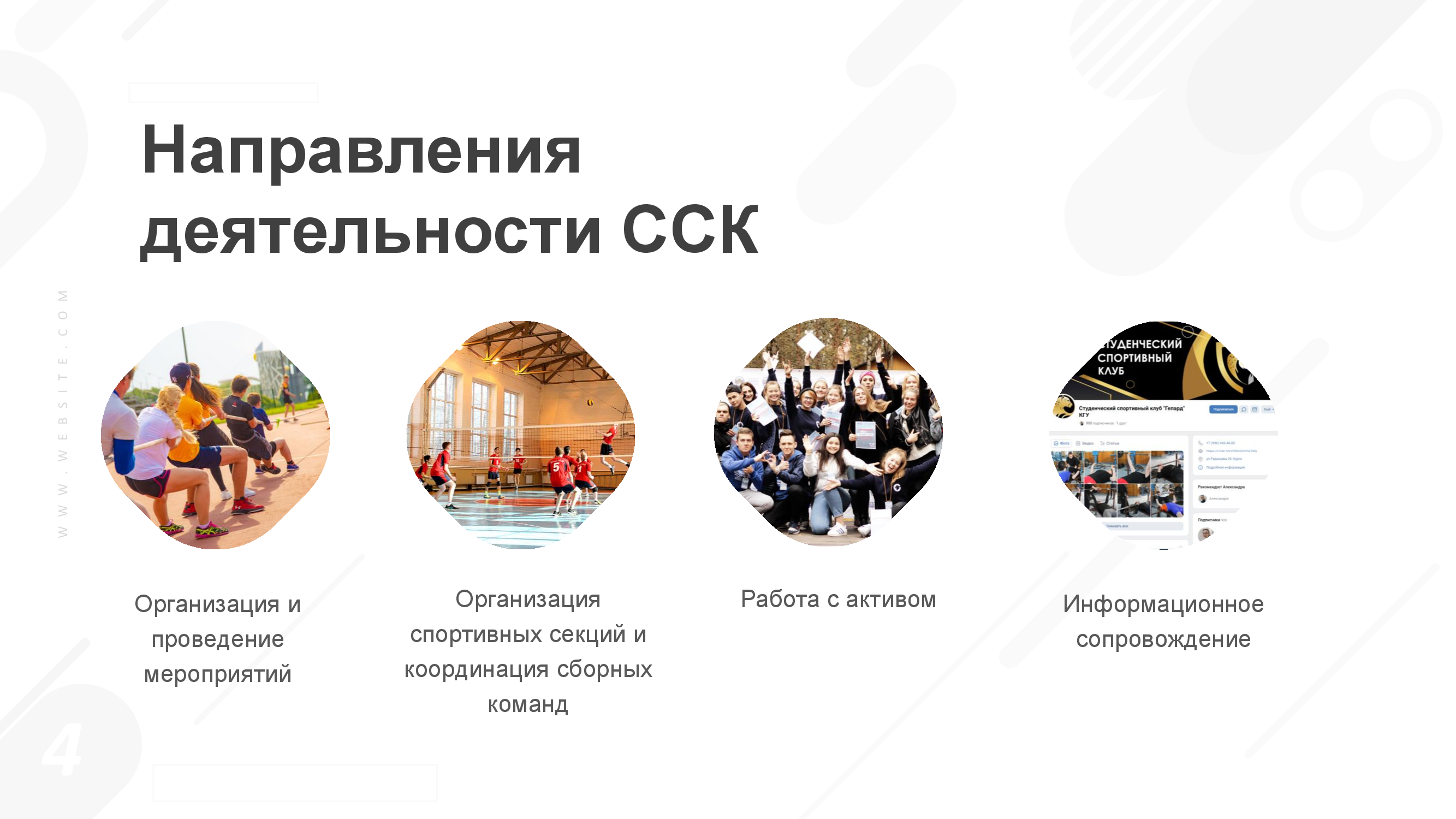 2
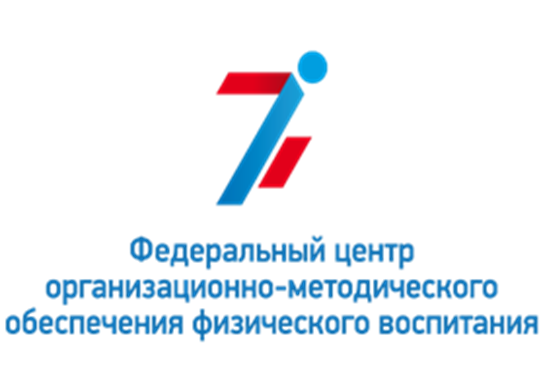 Нормативные правовые основы создания студенческих спортивных клубов в профессиональных образовательных организаций
Лаптева Ирина Ивановна, руководитель отдела развития школьного и студенческого спорта федерального государственного бюджетного учреждения «Федеральный центр организационно-методического обеспечения физического воспитания»
3
Регламентация
ДЕЯТЕЛЬНОСТИ ССК
– Федеральный закон «Об образовании в Российской Федерации» от 29 декабря 2012 г. № 273-ФЗ

– Федеральный закон «О физической культуре и спорте в Российской Федерации» от 04 декабря 2007 г. № 329-ФЗ

– Приказ Министерства науки и высшего образования Российской Федерации от 23 марта 2020 года № 462 «О порядке осуществления деятельности студенческих спортивных клубов (в том числе в виде общественных объединений), не являющихся юридическими лицами)
4
ССК
КАК СОСТАВНАЯ ЧАСТЬ СТУДЕНЧЕСКОГО СПОРТА
НАПРАВЛЕНЫ НА РЕАЛИЗАЦИЮ
– Федерального проекта «Спорт – норма жизни»; 
– Стратегии развития физической культуры и спорта в Российской Федерации на период до 2030 года;
–  Основ государственной молодежной политики Российской Федерации на период до 2025 года и Плана реализации данного документа 
– Концепции развития студенческого спорта в Российской Федерации на период до 2025 года;
– Межотраслевой программы развития студенческого спорта до 2024 года;
– Комплекса мер, направленных на создание и поддержку деятельности школьных и студенческих спортивных клубов, а также обеспечения их участия в физкультурных и спортивных мероприятиях, проводимых школьными и студенческими спортивными лигами
5
Организационно-правовые формы ССК
Структурное подразделение
Общественное объединение
П. 2 ст. 27 Федерального закона «Об образовании в Российской Федерации» 
от 29.12.2012 N 273-ФЗ
П.3 ст. 28 Федерального закона «О физической культуре и спорте в Российской Федерации»
 от 04.12.2007 N 329-ФЗ
6
7
Задачи деятельности ССК
взаимодействие с органами исполнительной власти, органами местного самоуправления и НКО и с заинтересованными партнерами и спонсорами, в том числе в целях увеличения финансирования деятельности ССК
информирование обучающихся о проводимых физкультурных, спортивных и оздоровительных мероприятиях, конкурсах, акциях в ПОО и общественных объединениях спортивной направленности
01
02
03
поощрение обучающихся, добившихся высоких показателей в спортивных, физкультурных и оздоровительных мероприятиях;
п. 6, 7 Приказа Министерства науки и высшего образования Российской Федерации от 23 марта 2020 года № 462 «О порядке осуществления деятельности студенческих спортивных клубов (в том числе в виде общественных объединений), не являющихся юридическими лицами)
04
05
взаимодействие ССК с добровольческими (волонтерскими) организациями и средствами массовой информации
Взаимодействие со спортивными федерациями - всероссийскими и региональными
8
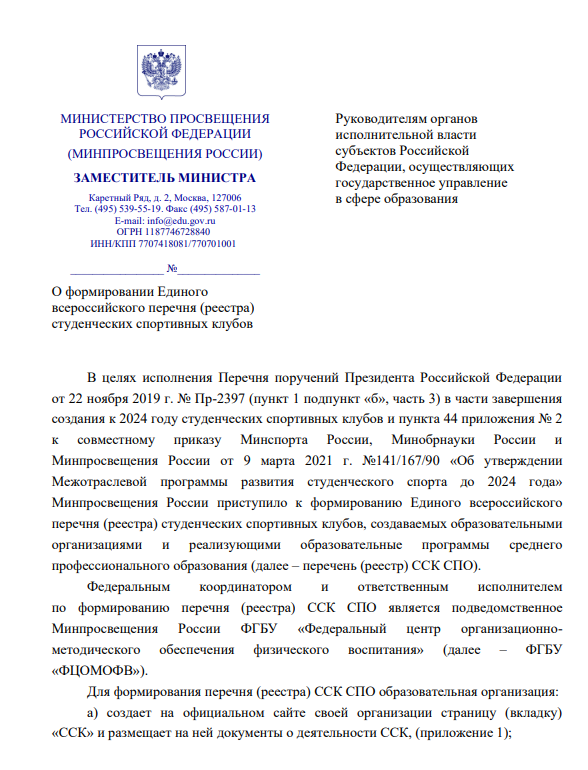 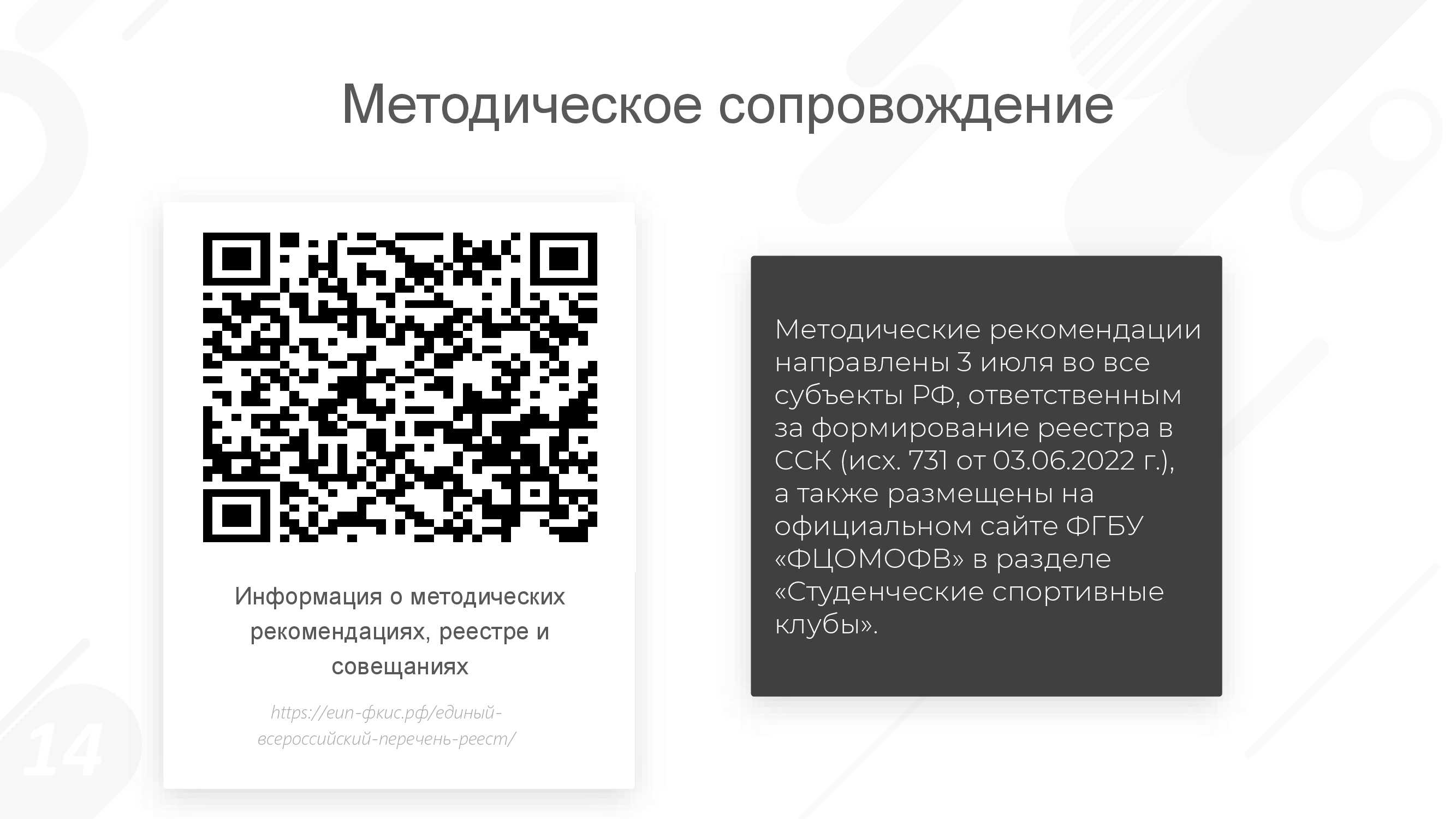 Механизм регистрации ССК в реестре:
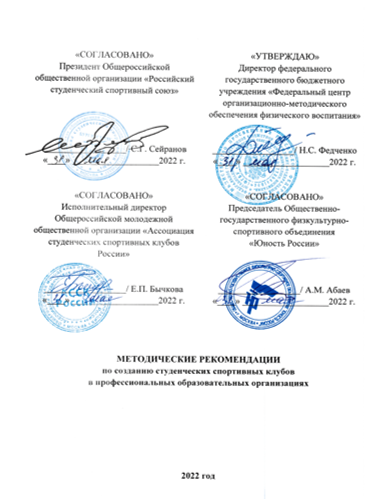 Письмо заместителя Министра просвещения РФ Дениса Евгеньевича Грибова от 16 марта 2022 г. № ДГ-667/06 «О формировании Единого всероссийского перечня (реестра) студенческих спортивных клубов»;

Методические рекомендации по созданию студенческих спортивных клубов в профессиональных образовательных организациях.
9
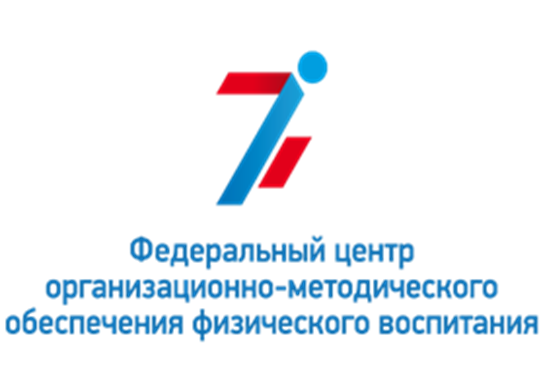 Организации работы по подаче заявки в единый Всероссийский перечень (реестр) студенческих спортивных клубов профессиональных образовательных организаций
Солдатова Елизавета Александровна, специалист отдела развития школьного и студенческого спорта федерального государственного бюджетного учреждения «Федеральный центр организационно-методического обеспечения физического воспитания»
10
Сайт ФГБУ «ФЦОМОФВ»
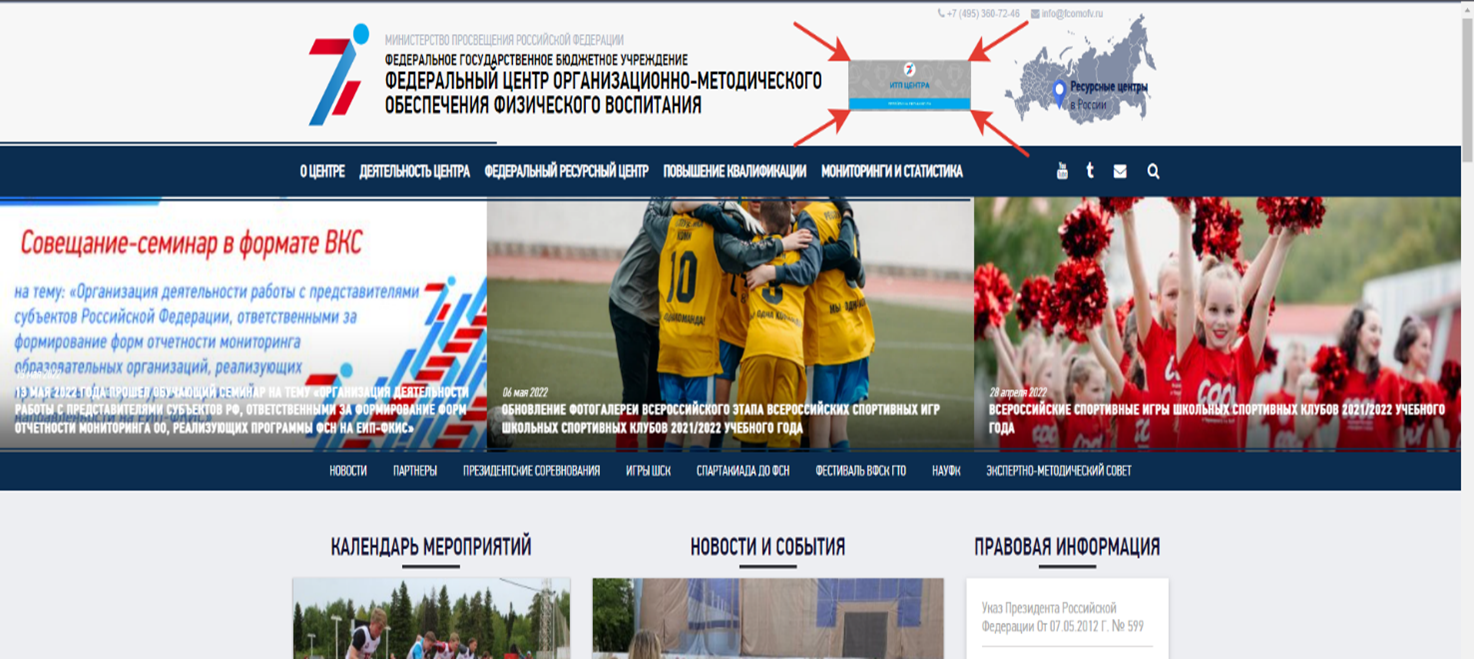 11
Единая информационная площадка
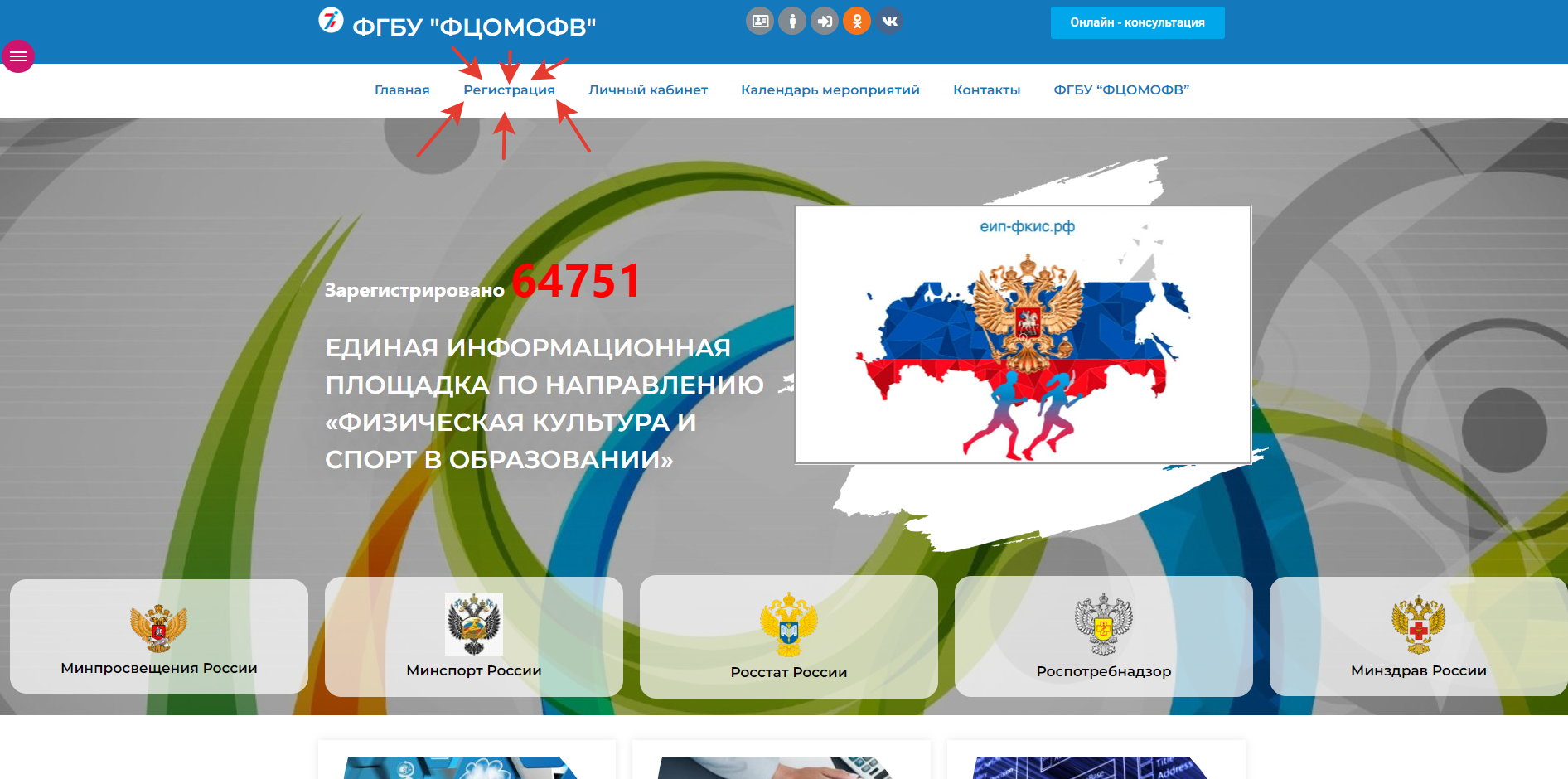 12
Регистрация личного кабинета
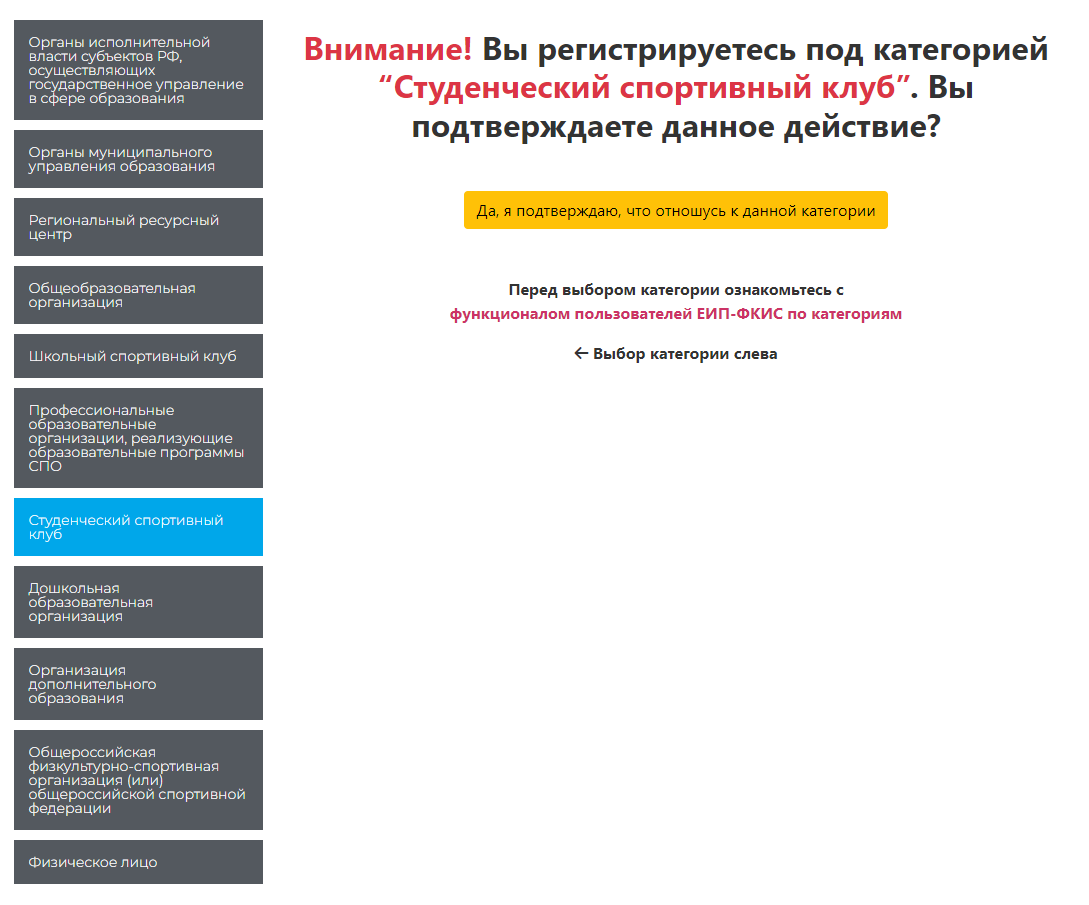 13
Подача заявки в реестр ССК
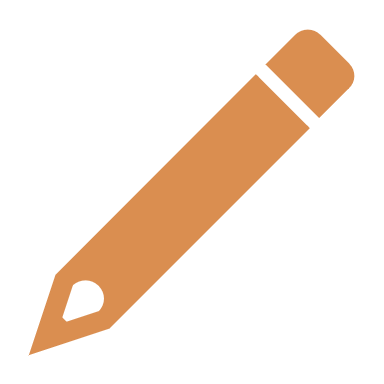 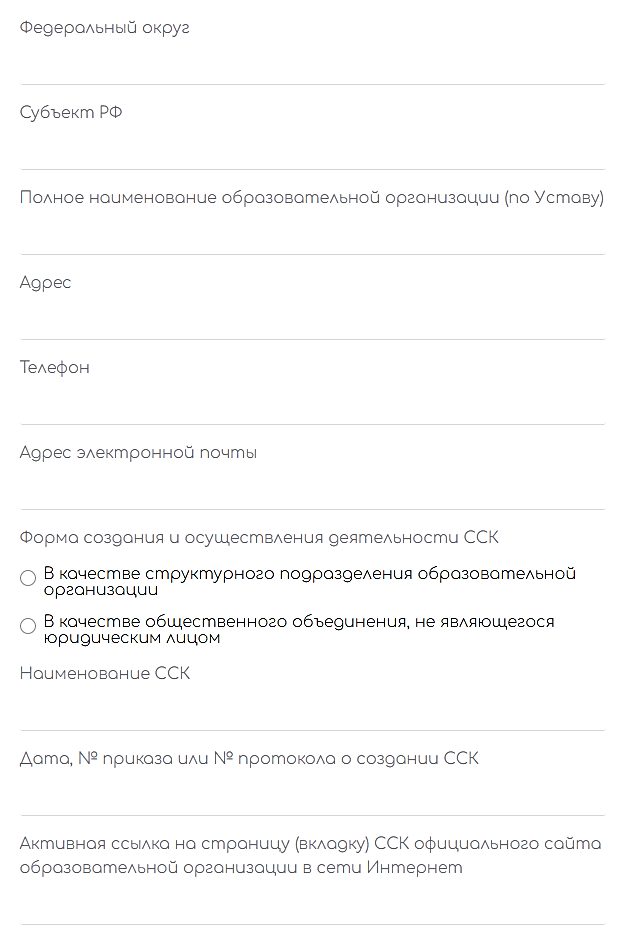 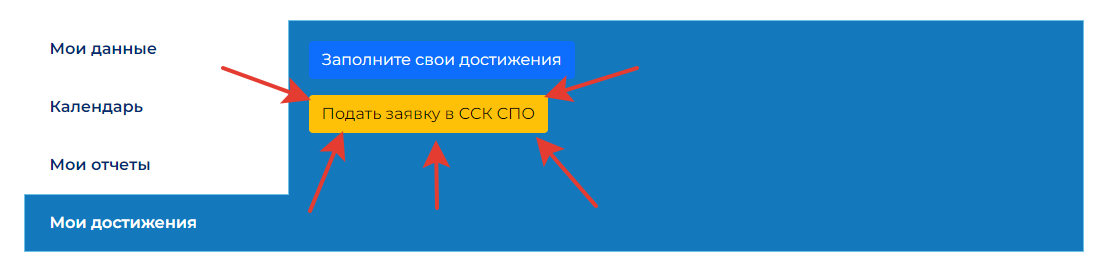 14
Документы для включения ССК в реестр
15
Распространённые ошибки при регистрации ССК в реестре
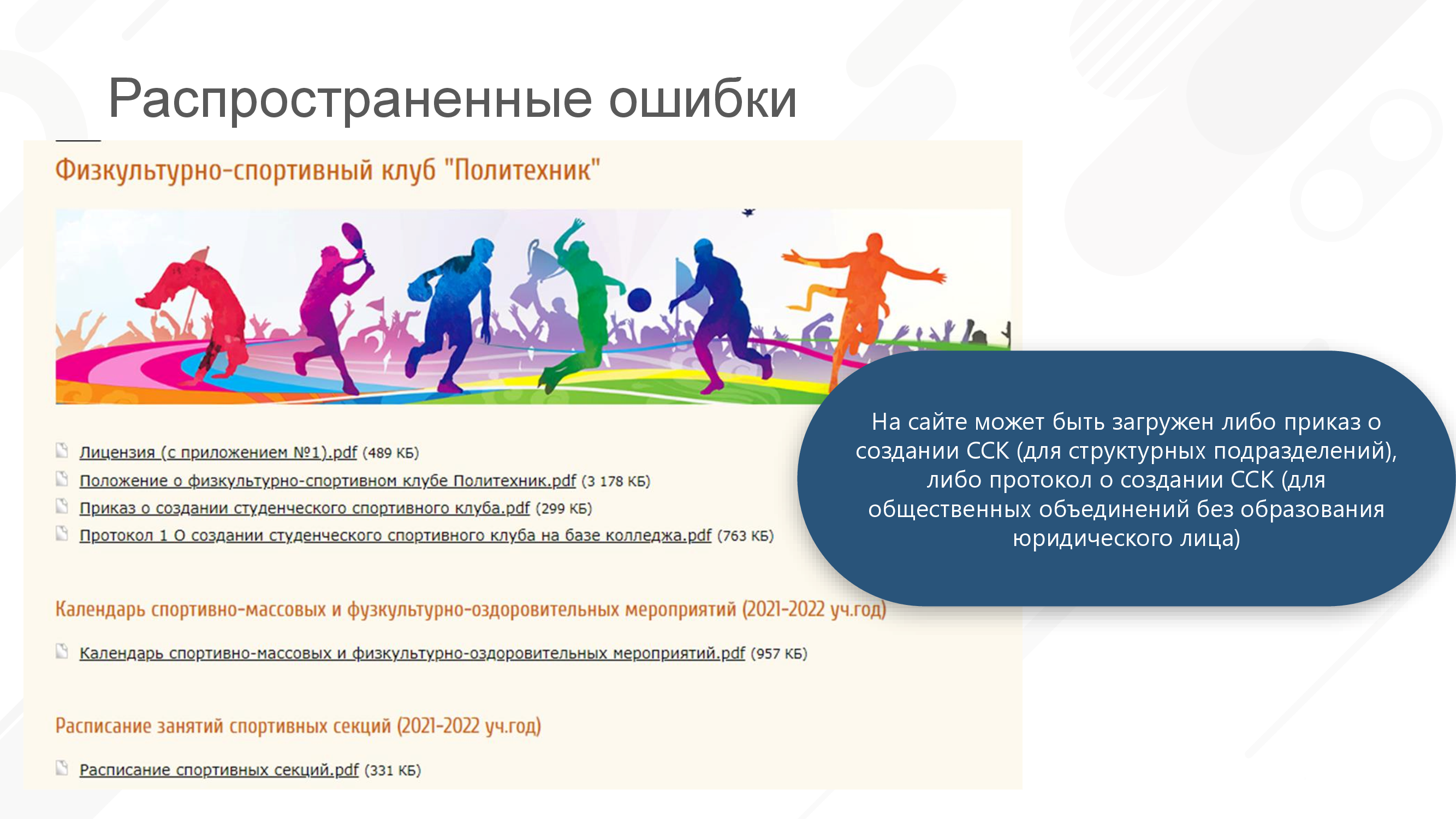 16
Распространённые ошибки при регистрации ССК в реестре
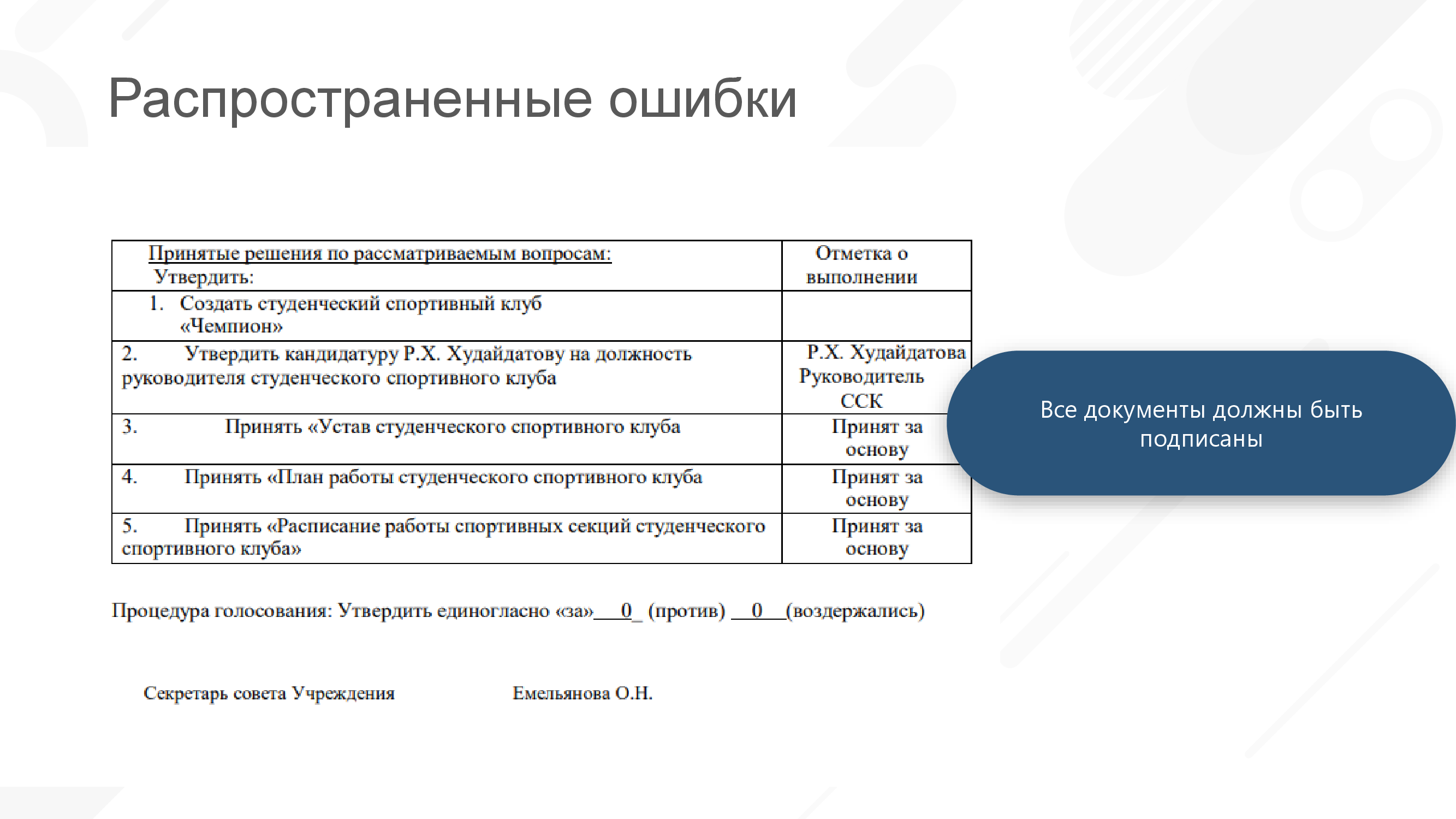 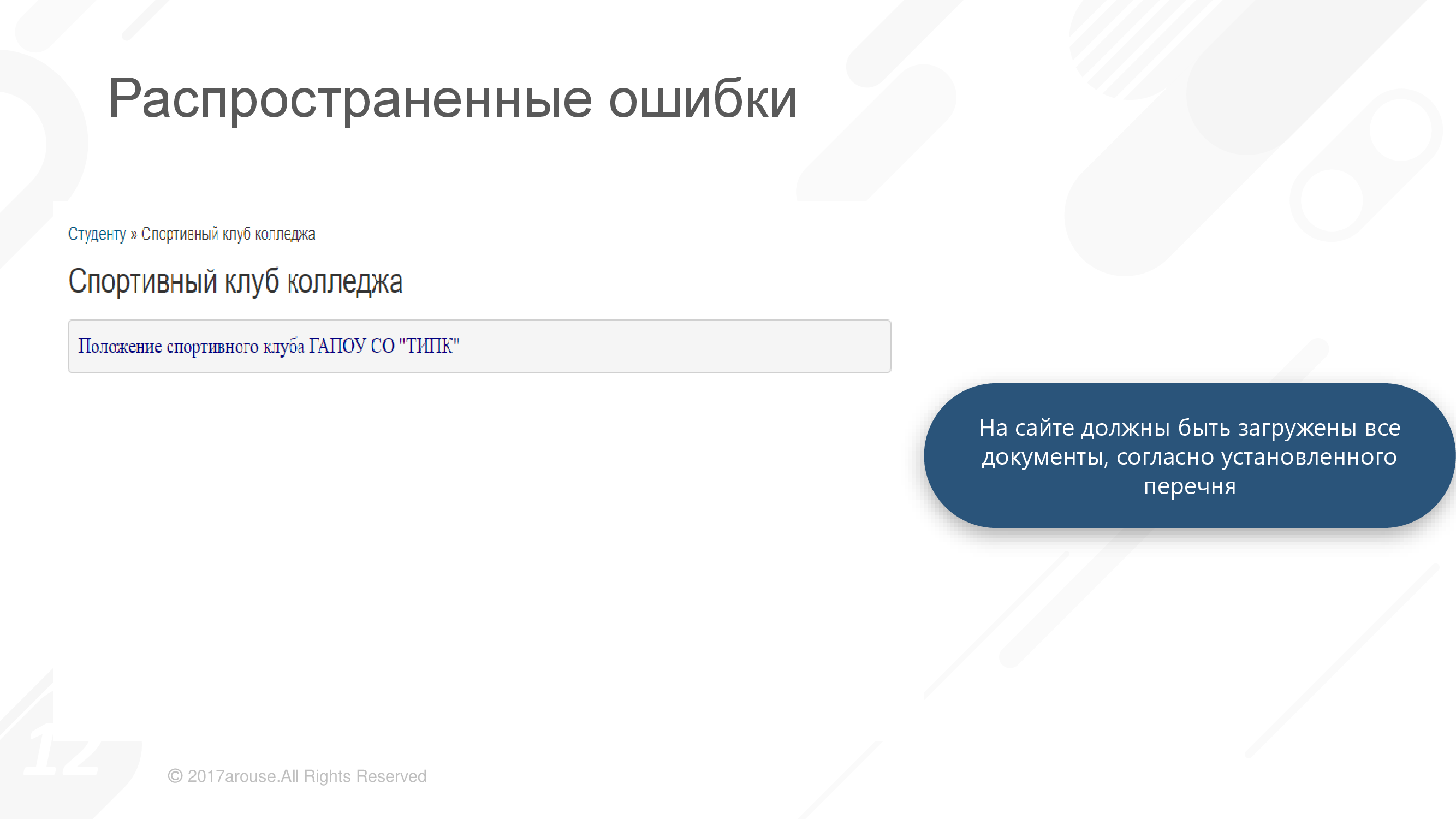 17
Распространённые ошибки при регистрации ССК в реестре
18
Спасибо за внимание!
Midlle Easton, 245 Eva. 4304 Market Street Grand Island, NE 68801
+ 7 (495) 360 72-46
+ 7 (495) 360 84-56
(доб. 112)
studsport@fcomofv.ru
fcomofv@mail.ru
г. Москва, ул. Краснодарская 59
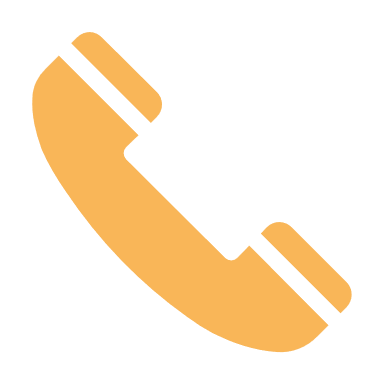